МБОУ   «Средняя общеобразовательная школа №7»   г. Донского
«Азбука жизни» Л.Н.Толстого
Урок   литературного  чтения  в  4  классе
                     УМК «Школа России»
Тема: «Карл Иванович и Николенька»
Л.Н.Толстой «Детство».     Главы из повести.
 Глава 4 – «Классы»
Составила  
                   Махлина  Евгения  Ильинична -
                     учитель  начальных  классов
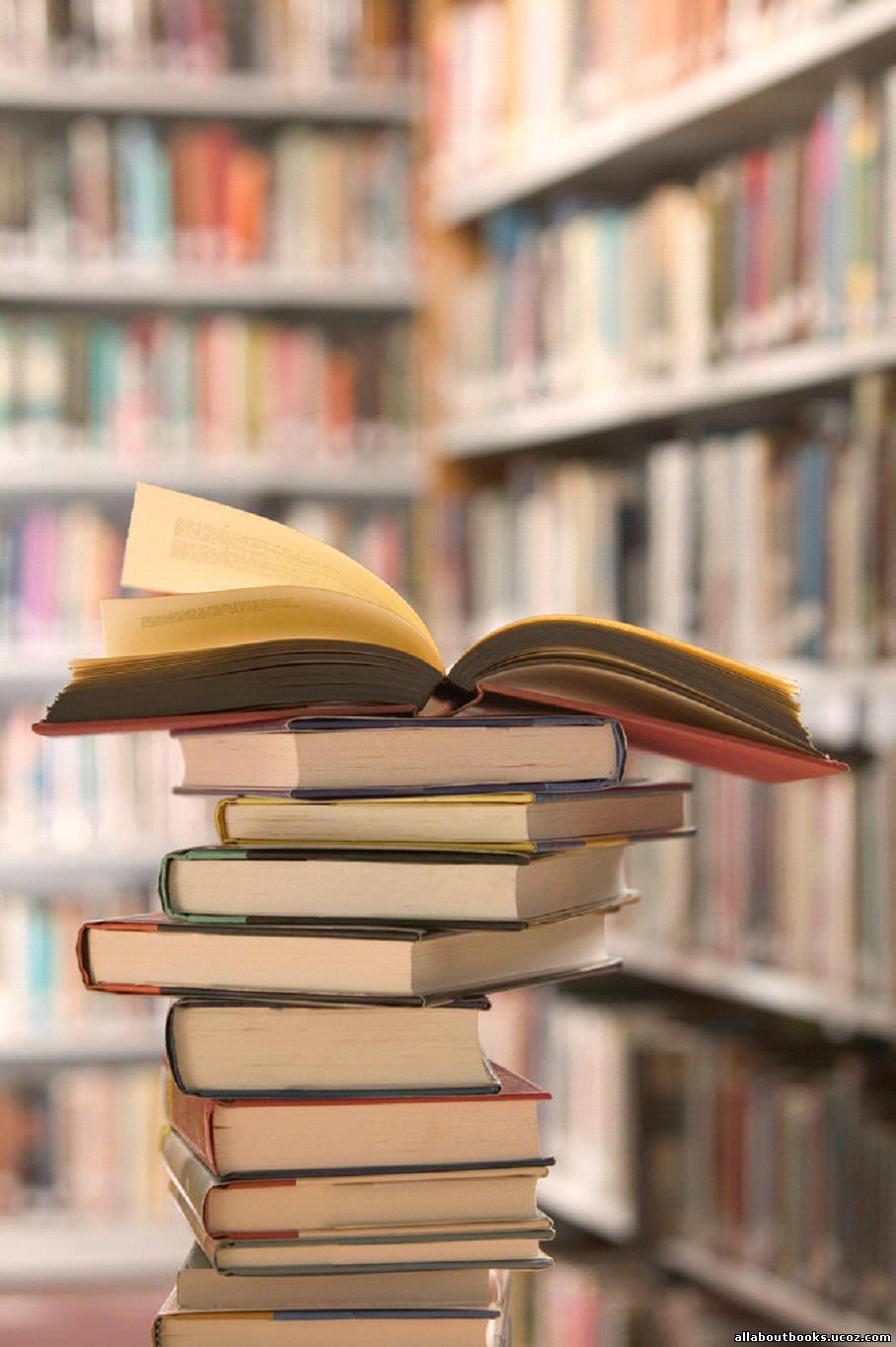 «Чтение хороших книг – это  беседа с почтеннейшими людьми прошлых веков — их авторами, 
    и причем ученая беседа, в которой они открывают нам только лучшие из своих мыслей.»
                                                      Рене Декарт
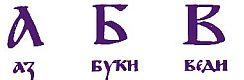 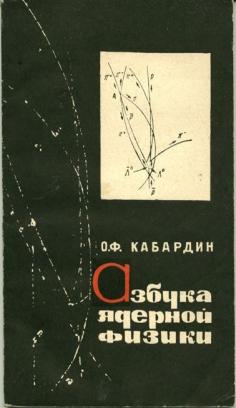 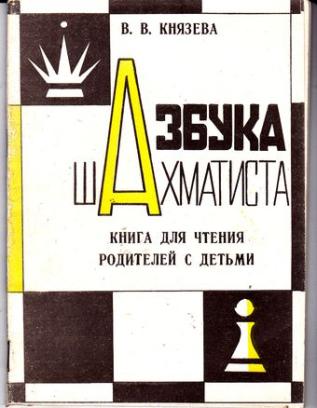 Азбука -  начальные основания какой –либо науки. (Словарь)
«Наум  наставит на ум»
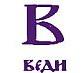 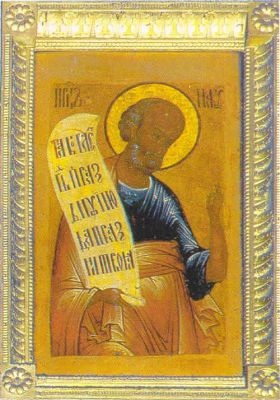 «Пророк Наум наставит на ум», - говорили на Руси.
 И называли Наума Грамотником.
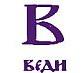 «Как учили дворянских детей?»
Работаем с текстом.
«…Рука  покоится   на  ручке  кресел»
«…Задал нам урок из истории…»
«…Он нес наши платья и обувь…»
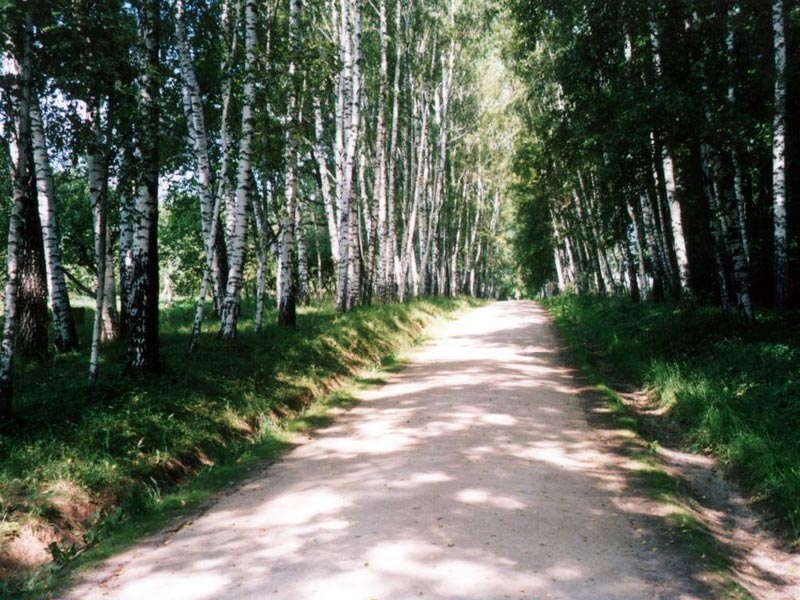 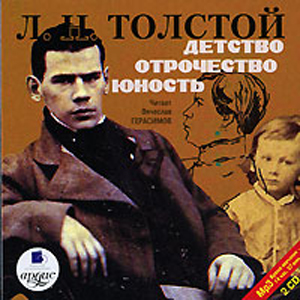 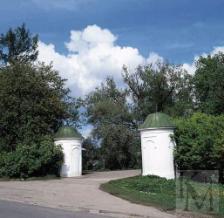 Прешпект
«Без  своей  Ясной  Поляны  я  трудно  могу себе  представить  Россию  и  мое отношение  к  ней.»
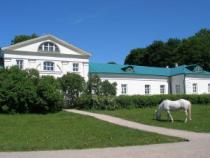 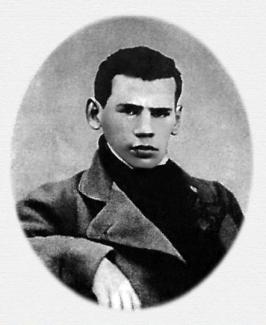 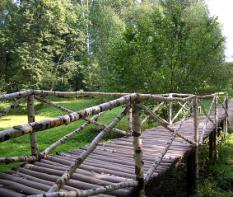 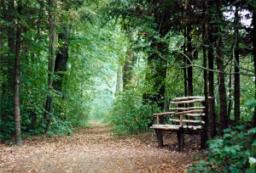 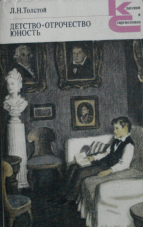 Валентин Серов  «Дети»
В. Серов   «Мика Морозов»
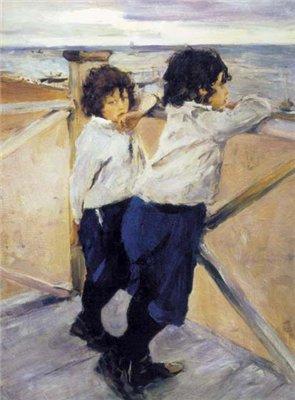 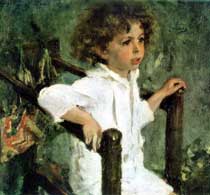 Кто из этих мальчиков (на обеих картинах), на ваш взгляд, мог бы быть Николенькой Иртемьевым?
Почему?
Можно ли по портрету сказать что  либо  о характере мальчика?
Какое настроение вызывает картина?
«Учитель Карл Иванович»(глава из повести)
«…Только о том и думает всю жизнь, прошептал я,- как бы мне делать неприятности».
«Какой он добрый
 и как нас любит,
 а я мог так дурно  
о нём думать».
«Классы»  (глава 4)
«…Дети большие стали,
 им надо серьёзно  учиться…»
«Из всех пороков самый ужасный – это
               неблагодарность…»
Стремление к добру, правде,   истине,    любви,    красоте.
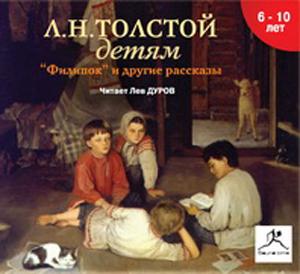 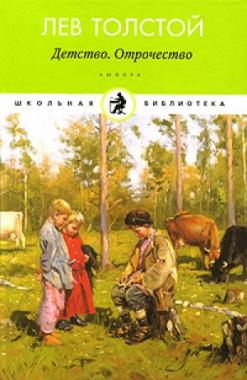 «Во всем, как хотите, чтобы с вами                  поступали люди,  так поступайте и вы              с ними.»     (Мф.7:12)
Список источников.
http://img-fotki.yandex.ru/get/4713/132448604.4/0_80b17_ed8ccd0c_XL
http://s50.radikal.ru/i128/1103/ce/29f4f6f0aac0.jpg
http://trli.tuva24.ru/wp-content/uploads/2011/03/tolstou.jpg
http://magnetida.ru/magneto/module/atlant_is/watermark/?img=main/eskiz/m_1252387022_1252387075.jpg
http://knigiorel.narod.ru/SDC48824.JPG
http://dic.academic.ru/pictures/bse/jpg/0289355263.jpg
http://900igr.net/datas/iskusstvo/Deti-3.files/0009-009-V.-A.-Serov-Portret-Miki-Morozova.jpg
http://naholste.info/UserFiles/SerovV_1.jpg
http://pics2.pokazuha.ru/p442/z/z/7176229vzz.jpg
http://www.ableman.ru/pics/3a82d154a829_102C1/.jpg.jpg
http://www.sorevnovaniya.ru/content/rus/news_list/763/preview_big.jpg
http://stihi.playcast.ru/get-media/f63ce/uploads/2010/12/14/2175978.jpg